https://www.seas.upenn.edu/~bhusnur4/cit596_spring2014/PNP.pptx
Big Oh (O)
f(n)= O(g(n)) iff there exist positive constants c and n0 such that f(n) ≤ cg(n) for all n ≥ n0

O-notation to give an upper bound on a function
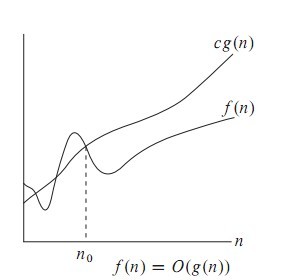 https://www.seas.upenn.edu/~bhusnur4/cit596_spring2014/PNP.pptx
Omega Notation
Big oh provides an asymptotic upper bound on a function.
Omega provides an asymptotic lower bound on a function.
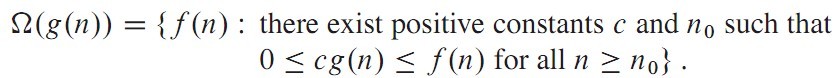 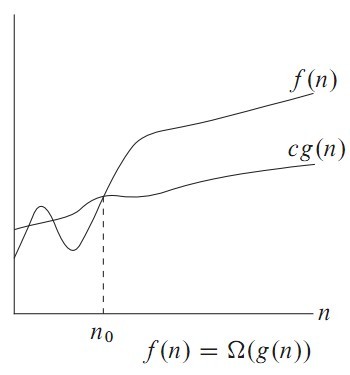 https://www.seas.upenn.edu/~bhusnur4/cit596_spring2014/PNP.pptx
Theta Notation
Theta notation is used when function f can be bounded both from above and below by the same function g
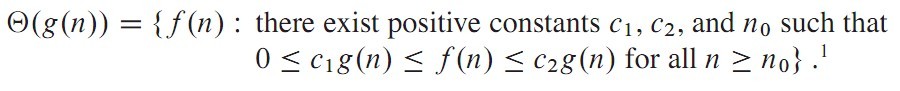 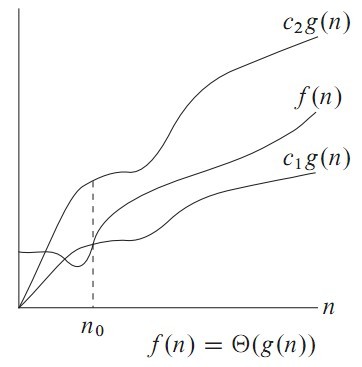 https://www.cs.hmc.edu/~cs5grad/cs5/LectureSlides/class07-black-16-functional5.pptx
“Easy” Problems
Sorting a list of n numbers:  [42, 3, 17, 26, … , 100]
n log2 n
Multiplying two n x n matrices:
(
)
(
)
(
)
3  5  2  7
1  6  8  9
2  4  6 10
9  3  2 12
1  5  5  4
5 12 8  6
7  6  1  5
9 23 5  8
n
=
n
n
n
n
[Speaker Notes: Naïve matrix multiplication is O(n**3), but best-known algorithm is n**2.373 (only works for square matrices).]
https://www.cs.hmc.edu/~cs5grad/cs5/LectureSlides/class07-black-16-functional5.pptx
“Easy” Problems
The Shortest Path Problem (i.e. “Google Maps”
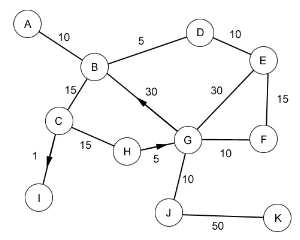 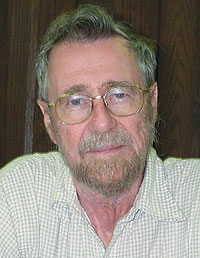 Depending on implementation:
O(|V|2) or
O(|E| + |V|Log|V|)
Edsgar Dijkstra
https://www.cs.hmc.edu/~cs5grad/cs5/LectureSlides/class07-black-16-functional5.pptx
https://www.cs.hmc.edu/~cs5grad/cs5/LectureSlides/class07-black-16-functional5.pptx
“Easy” Problems
“Polynomial Time” = “Efficient”
n, n2, n3, n4, n5,…
sorting
How about something like n log2 n ?
matrix multiplication
shortest paths
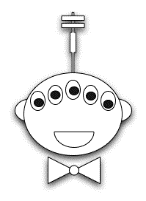 The “class” P
https://www.cs.hmc.edu/~cs5grad/cs5/LectureSlides/class07-black-16-functional5.pptx
“Hard” Problems
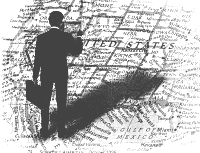 The Travelling Salesperson Problem
New York
2566
4664
San Francisco
Moscow
5868
5563
2417
3627
366
1545
6060
Paris
5625
Claremont
Brute Force?  Greed?
https://www.cs.hmc.edu/~cs5grad/cs5/LectureSlides/class07-black-16-functional5.pptx
The Hamiltonian Path Problem
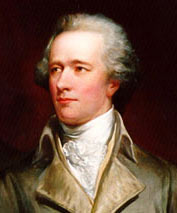 Athens, GA
William Rowan
Hamilton
Homer, GA
Rome, GA
Damascus, GA
Bethlehem, GA
Those are some peachy names!
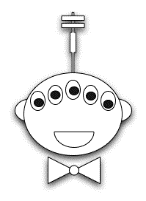 [Speaker Notes: A Hamiltonian path is a path that visits each vertex exactly once.
Sir William Rowan Hamilton, 1805-1865:  Hamiltonian path problem]
https://www.cs.hmc.edu/~cs5grad/cs5/LectureSlides/class07-black-16-functional5.pptx
n2 Versus 2n
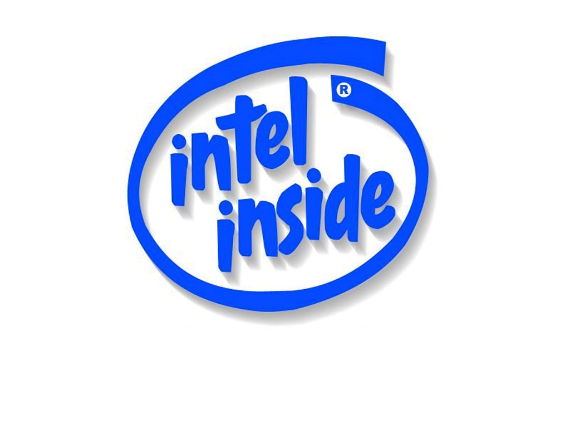 Geoff-O-Matic
The Geoff-O-Matic performs 109 operations/sec
n = 10			n = 30			n = 50			n = 70
n2


2n

n!
100
< 1 sec
900
< 1 sec
2500
< 1 sec
4900
< 1 sec
1021
31,688 years
1024
< 1 sec
109
1 sec
1015
11.6 days
1057 years
1093 years
< 1 sec
1016 years
[Speaker Notes: 10! = 3628800.  The other factorials are just silly.
The animations pop up the various answers one at a time.]
https://www.seas.upenn.edu/~bhusnur4/cit596_spring2014/PNP.pptx
How bad is exponential complexity
Fibonacci example – the recursive fib cannot even compute fib(50)
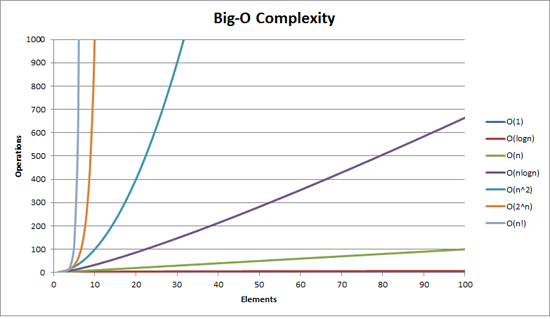 Modified from http://cse.unl.edu/~ylu/raik283/notes/NP-Complete.ppt
Tractability
Some problems are intractable: as they grow large, we are unable to solve them in reasonable time
Not in polynomial time: O(2n), O(n!), O(nn), 

What constitutes reasonable time? 
Standard working definition: polynomial time
On an input of size n the worst-case running time is O(nk) for some constant k
Polynomial time: O(1), O(n lg n), O(n2), O(n3),
Modified from http://cse.unl.edu/~ylu/raik283/notes/NP-Complete.ppt
Optimization/Decision Problems
Optimization Problems
An optimization problem is one which asks, “What is the optimal solution to problem X?”
Examples:
Maximal Matching
Traveling Salesperson
Minimum Spanning Tree
Decision Problems
An decision problem is one with yes/no answer
Examples:
Does a graph G have a MST of weight  W?
Modified from http://cse.unl.edu/~ylu/raik283/notes/NP-Complete.ppt
Optimization/Decision Problems
An optimization problem tries to find an optimal solution
A decision problem tries to answer a yes/no question
Many problems will have decision and optimization versions
Eg: Traveling salesman problem
optimization: find hamiltonian cycle of minimum weight
decision: is there a hamiltonian cycle of weight  k
Some problems are decidable, but intractable: as they grow large, we are unable to solve them in reasonable time
Is there a polynomial-time algorithm that solves the problem?
[Speaker Notes: A Hamiltonian cycle (or Hamiltonian circuit) is a cycle in an undirected graph that visits each vertex exactly once and also returns to the starting vertex.]
https://users.cs.duke.edu/~reif/courses/alglectures/pearsaul.lectures/NP.ppt
Decision and Optimization Problems
Decision Problem: computational problem with intended output of “yes” or “no”, 1 or 0
Optimization Problem: computational problem where we try to maximize or minimize some value
Introduce parameter k and ask if the optimal value for the problem is a most or at least k. Turn optimization into decision
https://www.seas.upenn.edu/~bhusnur4/cit596_spring2014/PNP.pptx
The class P
The class P consists of those problems that are solvable in polynomial time.
More specifically, they are problems that can be solved in time O(nk) for some constant k, where n is the size of the input to the problem
The key is that n is the size of input
“Easy” Problems
Modified from http://cse.unl.edu/~ylu/raik283/notes/NP-Complete.ppt
The Class P
P: the class of decision problems that have polynomial-time deterministic algorithms.  
That is, they are solvable in O(p(n)), where p(n) is a polynomial on n
A deterministic algorithm is (essentially) one that always computes the correct answer

Why polynomial?
if not, very inefficient
nice closure properties 
the sum and composition of two polynomials are always polynomials too
https://users.cs.duke.edu/~reif/courses/alglectures/pearsaul.lectures/NP.ppt
Complexity Class P
Deterministic in nature
Solved by conventional computers in polynomial time
O(1)			Constant
O(log n)		Sub-linear
O(n)			Linear
O(n log n)		Nearly Linear
O(n2)			Quadratic
Polynomial upper and lower bounds
Modified from http://cse.unl.edu/~ylu/raik283/notes/NP-Complete.ppt
Sample Problems in P
Dijkstra
MST 
Merge Sort
Others?
https://www.seas.upenn.edu/~bhusnur4/cit596_spring2014/PNP.pptx
NP
NP is not the same as non-polynomial complexity/running time. NP does not stand for not polynomial.
NP = Non-Deterministic polynomial time
NP means verifiable in polynomial time
Verifiable?
If we are somehow given a ‘certificate’ of a solution we can verify the legitimacy in polynomial time
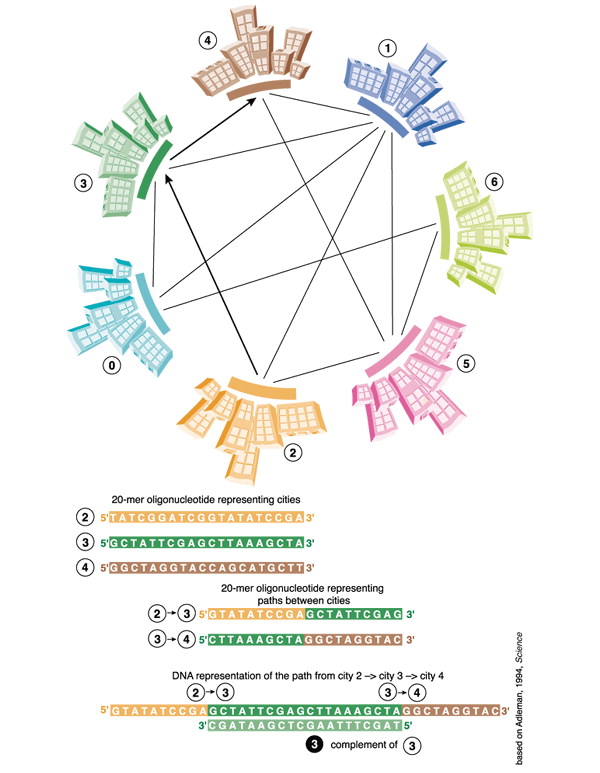 Computing with DNA
A nondeterministic computer
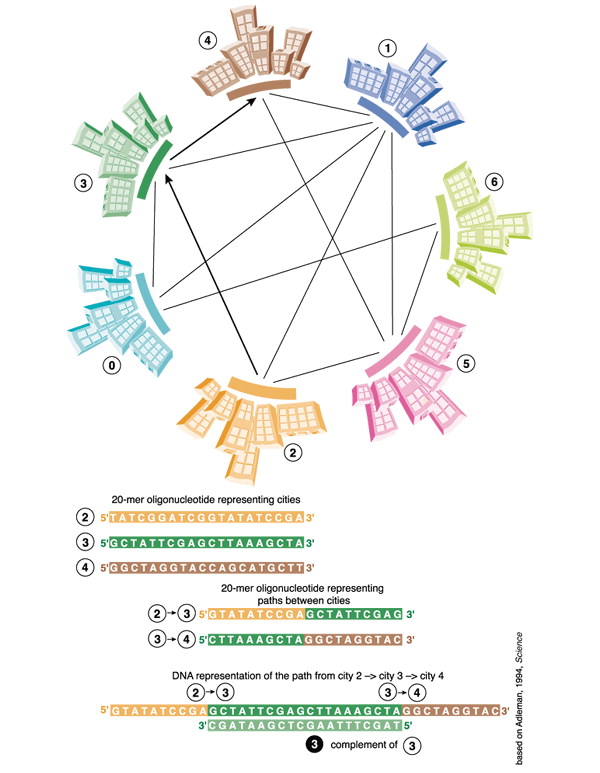 EMBO reports, Volume: 4, Issue: 1, Pages: 7-10, First published: 01 January 2003, DOI: (10.1038/sj.embor.embor719)
[Speaker Notes: The principle of Leonard Adleman's DNA computer to solve the ‘Travelling salesman’ problem.
IF THIS IMAGE HAS BEEN PROVIDED BY OR IS OWNED BY A THIRD PARTY, AS INDICATED IN THE CAPTION LINE, THEN FURTHER PERMISSION MAY BE NEEDED BEFORE ANY FURTHER USE. PLEASE CONTACT WILEY'S PERMISSIONS DEPARTMENT ON PERMISSIONS@WILEY.COM OR USE THE RIGHTSLINK SERVICE BY CLICKING ON THE 'REQUEST PERMISSIONS' LINK ACCOMPANYING THIS ARTICLE. WILEY OR AUTHOR OWNED IMAGES MAY BE USED FOR NON-COMMERCIAL PURPOSES, SUBJECT TO PROPER CITATION OF THE ARTICLE, AUTHOR, AND PUBLISHER.]
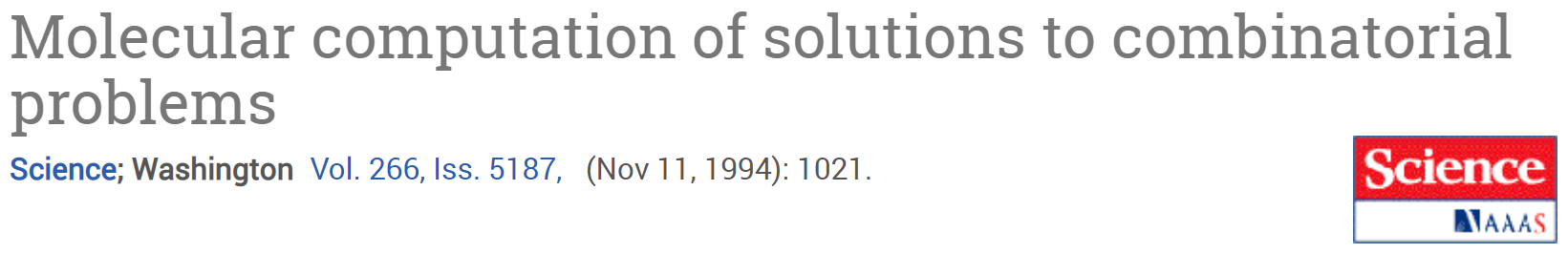 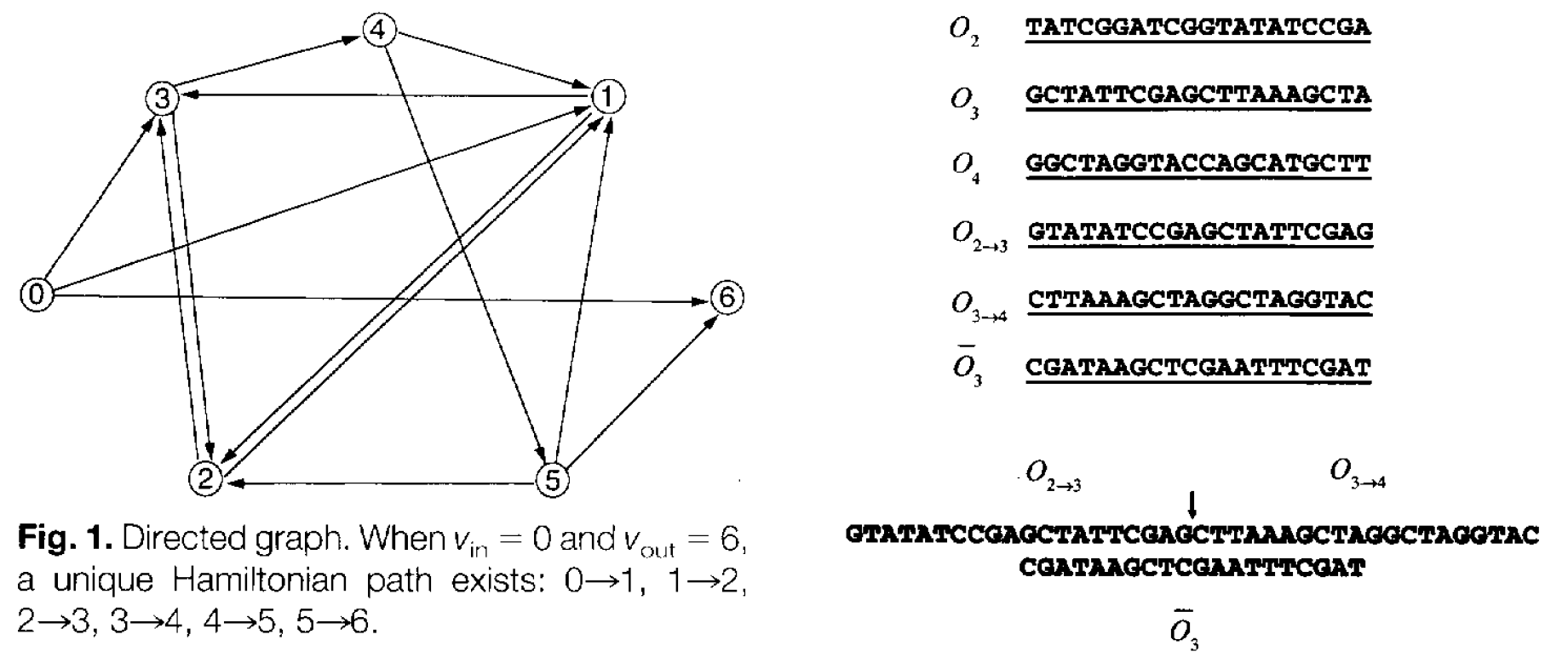 Modified from http://cse.unl.edu/~ylu/raik283/notes/NP-Complete.ppt
The class NP
NP: the class of decision problems that are solvable in polynomial time on a nondeterministic machine (or with a nondeterministic algorithm)
(A determinstic computer is what we know)
A nondeterministic computer is one that can “guess” the right answer or solution  
Think of a nondeterministic computer as a parallel machine that can freely spawn an infinite number of processes
Examples
DNA computer
Quantum computer
Thus NP can also be thought of as the class of problems 
whose solutions can be verified in polynomial time 
Note that NP stands for “Nondeterministic Polynomial-time”
Modified from http://cse.unl.edu/~ylu/raik283/notes/NP-Complete.ppt
Sample Problems in NP
MST 
Maximal matching
Hamiltonian Cycle (Traveling Salesman)
Graph Coloring
https://www.seas.upenn.edu/~bhusnur4/cit596_spring2014/PNP.pptx
Hamiltonian cycles
Determining whether a directed graph has a Hamiltonian cycle does not have a polynomial time algorithm (yet!)
However if someone was to give you a sequence of vertices, determining whether or not that sequence forms a Hamiltonian cycle can be done in polynomial time
Therefore Hamiltonian cycles are in NP
“Hard” Problem?
https://www.seas.upenn.edu/~bhusnur4/cit596_spring2014/PNP.pptx
NP problems
Graph theory has these fascinating(annoying?) pairs of problems
Shortest path algorithms?
Longest path is NP complete (we’ll define NP complete later)
Eulerian tours (visit every vertex but cover every edge only once, even degree etc). Solvable in polynomial time!
Hamiltonian tours (visit every vertex, no vertices can be repeated). NP complete
Modified from http://cse.unl.edu/~ylu/raik283/notes/NP-Complete.ppt
Review: P And NP Summary
P = set of problems that can be solved in polynomial time

NP = set of problems for which a solution can be verified in polynomial time

Clearly P  NP

Open question: Does P = NP?
Most suspect not
An August 2010 claim of proof that P ≠ NP, by Vinay Deolalikar, researcher at HP Labs, Palo Alto, has flaws
[Speaker Notes: a 3-CNF formula (i.e. with at most 3 variables per clause)]
https://www.seas.upenn.edu/~bhusnur4/cit596_spring2014/PNP.pptx
P is a subset of NP
Since it takes polynomial time to run the program, just run the program and get a solution
But is NP a subset of P?
No one knows if P = NP or not
Solve for a million dollars!
http://www.claymath.org/millennium-problems
The Poincare conjecture is solved today
https://www.cs.hmc.edu/~cs5grad/cs5/LectureSlides/class07-black-16-functional5.pptx
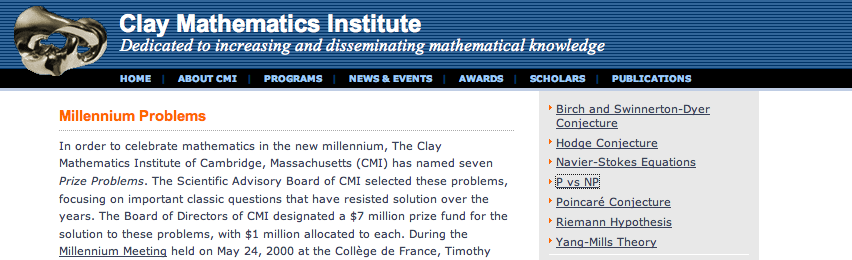 $1 million
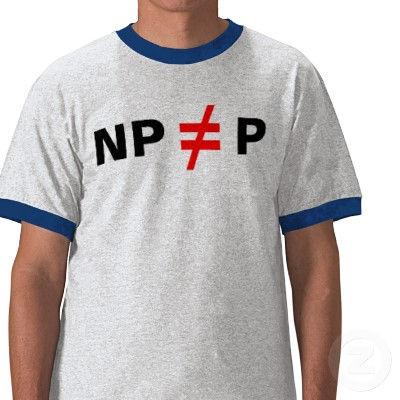 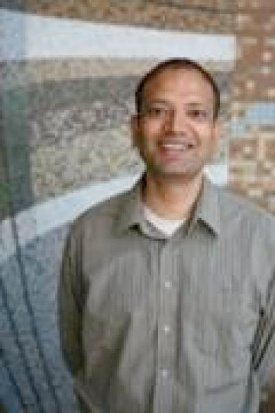 Vinay Deolalikar
[Speaker Notes: Deolalikar published an alleged proof in 2010.  But it has flaws, and he has gone back to the drawing board.]
Are There Problems That Are Even Harder Than NP-Complete?
Kryptonite problems?
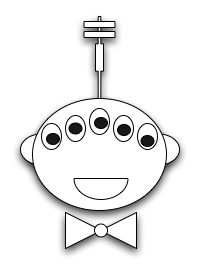 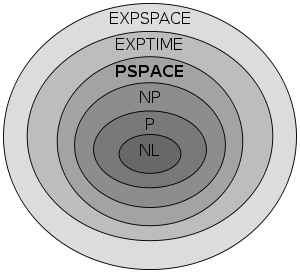 https://www.cs.hmc.edu/~cs5grad/cs5/LectureSlides/class07-black-16-functional5.pptx
https://www.cs.hmc.edu/~cs5grad/cs5/LectureSlides/class07-black-16-functional5.pptx
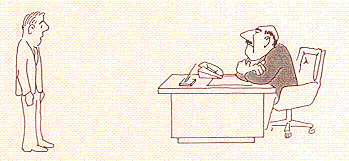 “I can’t find an efficient algorithm.  I guess I’m too dumb.”
Cartoon courtesy of “Computers and Intractability: A Guide to the Theory of NP-Completeness” by M. Garey and D. Johnson
https://www.cs.hmc.edu/~cs5grad/cs5/LectureSlides/class07-black-16-functional5.pptx
Example:  Exponential
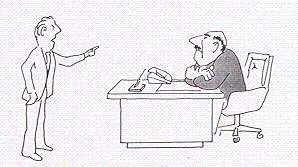 “I can’t find an efficient algorithm because no such
algorithm is possible!”
Cartoon courtesy of “Computers and Intractability: A Guide to the Theory of NP-Completeness” by M. Garey and D. Johnson
https://www.cs.hmc.edu/~cs5grad/cs5/LectureSlides/class07-black-16-functional5.pptx
NP-complete
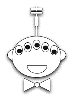 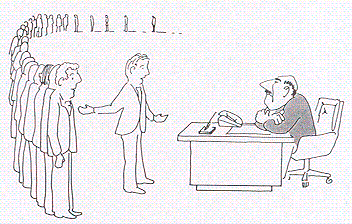 “I can’t find an efficient algorithm, but neither
can all these famous people.”
Cartoon courtesy of “Computers and Intractability: A Guide to the Theory of NP-Completeness” by M. Garey and D. Johnson
Modified from http://cse.unl.edu/~ylu/raik283/notes/NP-Complete.ppt
NP-complete problems
A decision problem D is NP-complete iff
D  NP
every problem in NP is polynomial-time reducible to D
https://www.seas.upenn.edu/~bhusnur4/cit596_spring2014/PNP.pptx
Reducibility
a problem Q can be reduced to another problem Q’ if any instance of Q can be “easily rephrased” as an instance of Q’, the solution to which provides a solution to the instance of Q
Is a linear equation reducible to a quadratic equation?
Sure! Let coefficient of the square term be 0
Modified from http://cse.unl.edu/~ylu/raik283/notes/NP-Complete.ppt
Reduction
A problem R can be reduced to another problem Q if any instance of R can be rephrased to an instance of Q, the solution to which provides a solution to the instance of R
This rephrasing is called a transformation
Intuitively: If R reduces in polynomial time to Q, R is “no harder to solve” than Q
Example: lcm(m, n) = m * n / gcd(m, n), 
    lcm(m,n) problem is reduced to gcd(m, n) problem
https://users.cs.duke.edu/~reif/courses/alglectures/pearsaul.lectures/NP.ppt
Polynomial-Time Reducibility
Language L is polynomial-time reducible to language M if there is a function computable in polynomial time that takes an input x of L and transforms it to an input f(x) of M, such that x is a member of L if and only if f(x) is a member of M.
Modified from http://cse.unl.edu/~ylu/raik283/notes/NP-Complete.ppt
NP-Hard and NP-Complete
If R is polynomial-time reducible to Q, we denote this R p Q
Definition of NP-Hard and NP-Complete: 
If all problems R  NP are polynomial-time reducible to Q, then Q is NP-Hard
Note:  An NP-Hard problem need not be NP.
An NP-Hard problem is at least as hard as the NP-complete problems
We say Q is NP-Complete if Q is NP-Hard and Q  NP
If R p Q and R is NP-Hard, Q is also NP-Hard (why?)
[Speaker Notes: P  NP  PSPACE  EXPTIME  NEXPTIME  EXPSPACE]
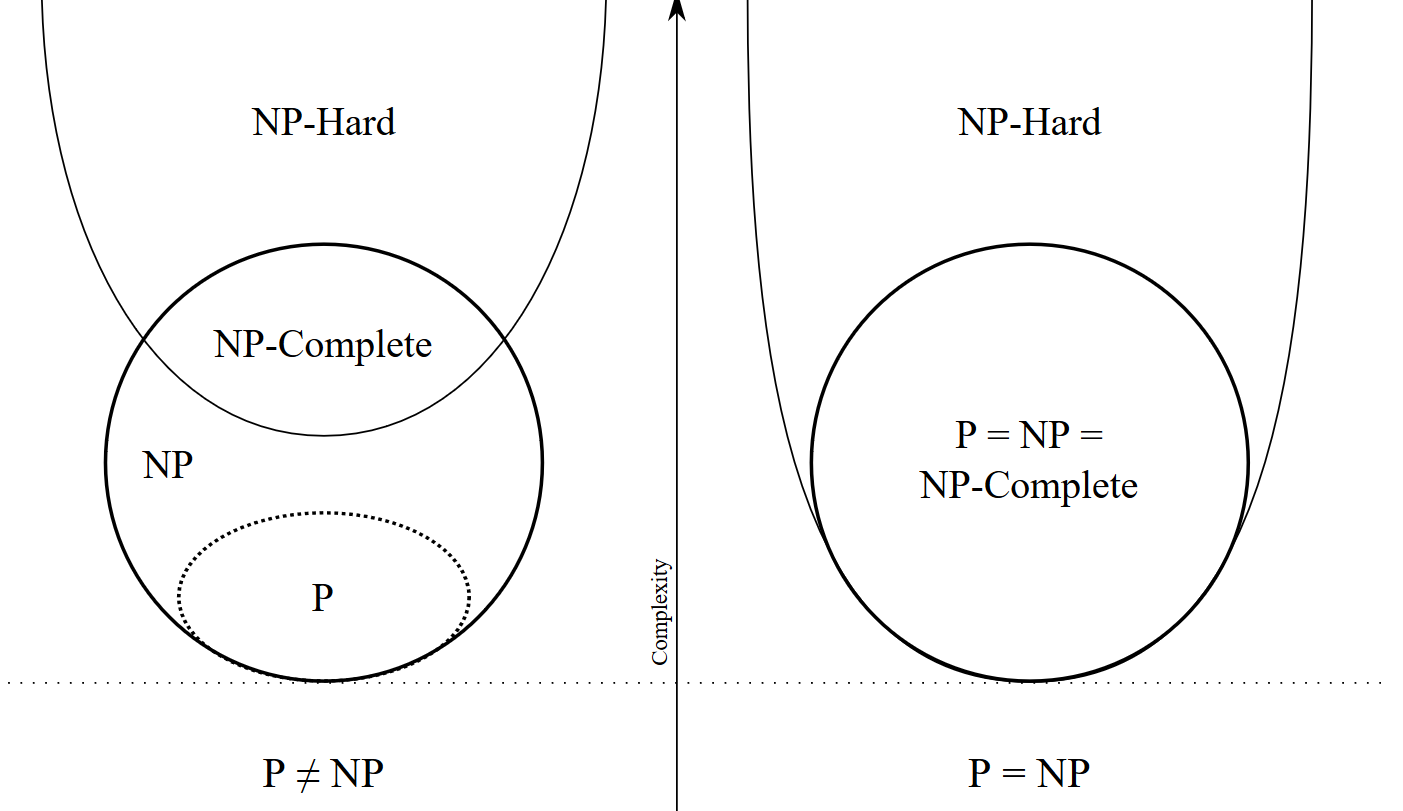 https://upload.wikimedia.org/wikipedia/commons/a/a0/P_np_np-complete_np-hard.svg
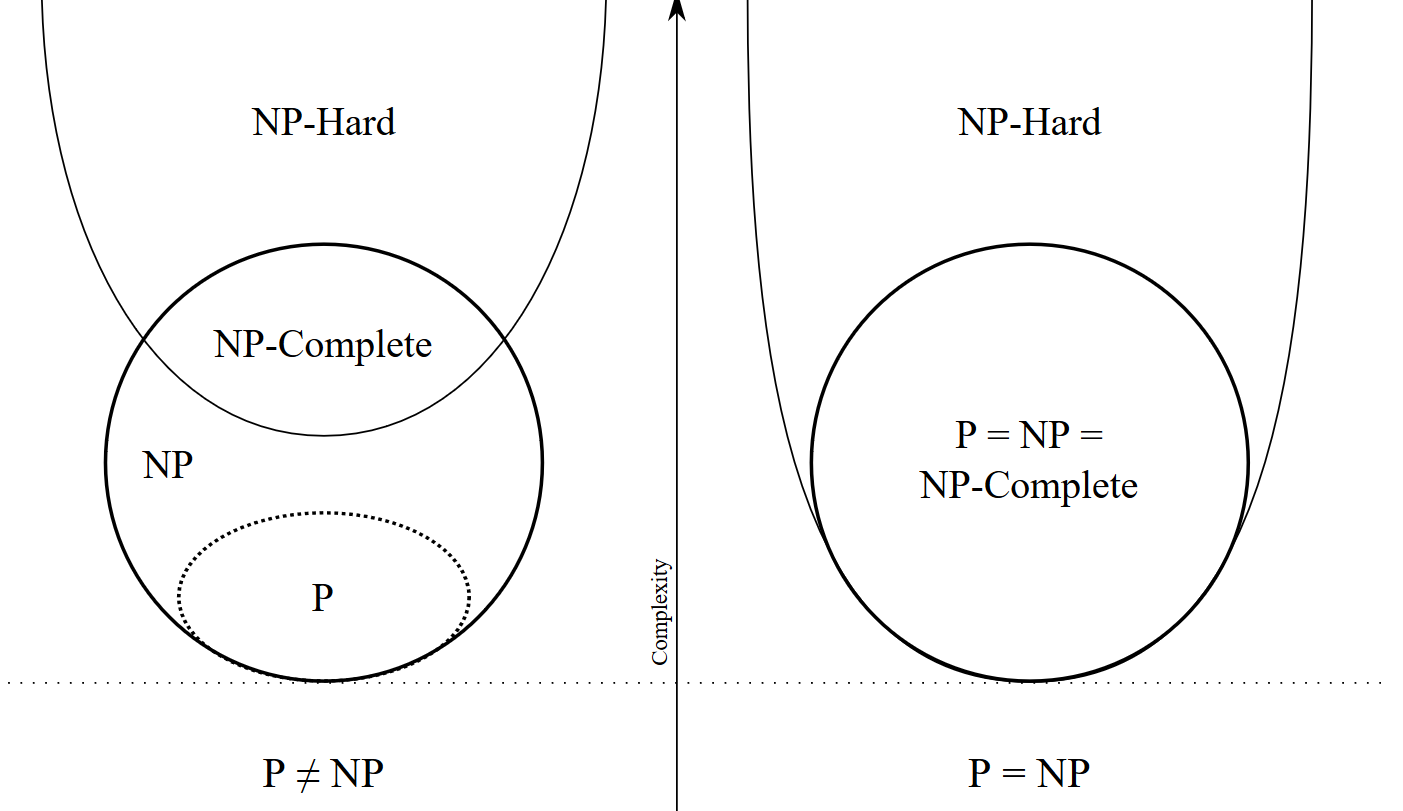 Not verifiable in polynomial time
Verifiable in polynomial time
https://upload.wikimedia.org/wikipedia/commons/a/a0/P_np_np-complete_np-hard.svg
https://www.seas.upenn.edu/~bhusnur4/cit596_spring2014/PNP.pptx
The reducibility ‘tree’
Richard Karp proved 21 problems to be NP complete in a seminal 1971 paper
Not that hard to read actually!
Definitely not hard to read it to the point of knowing what these problems are.
karp's paper